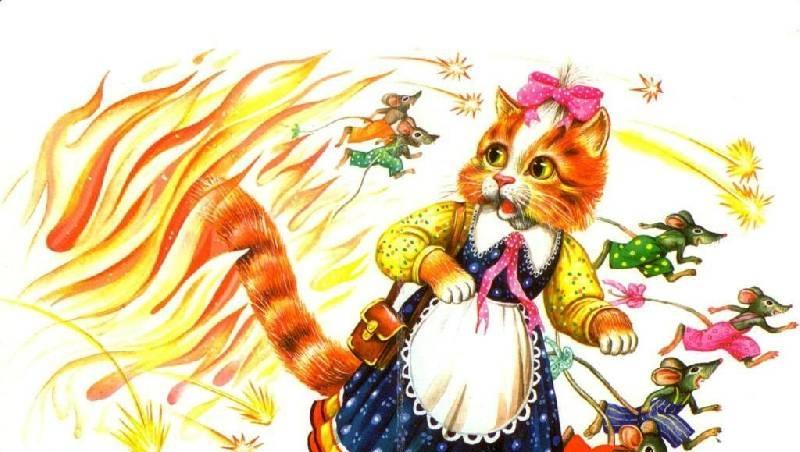 «Кошкин дом»
в группе «Снежинка»
Месячник пожарной безопасности
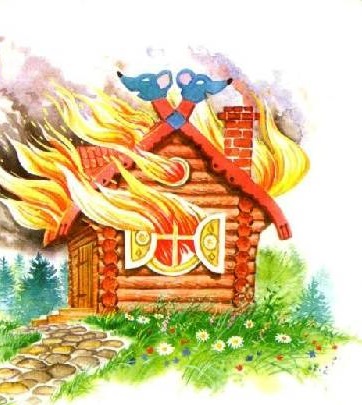 Тили-бом! Тили-бом!Загорелся кошкин дом!
Загорелся кошкин дом,Идет дым столбом!
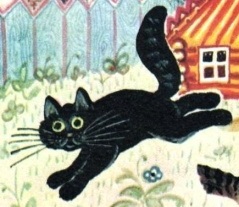 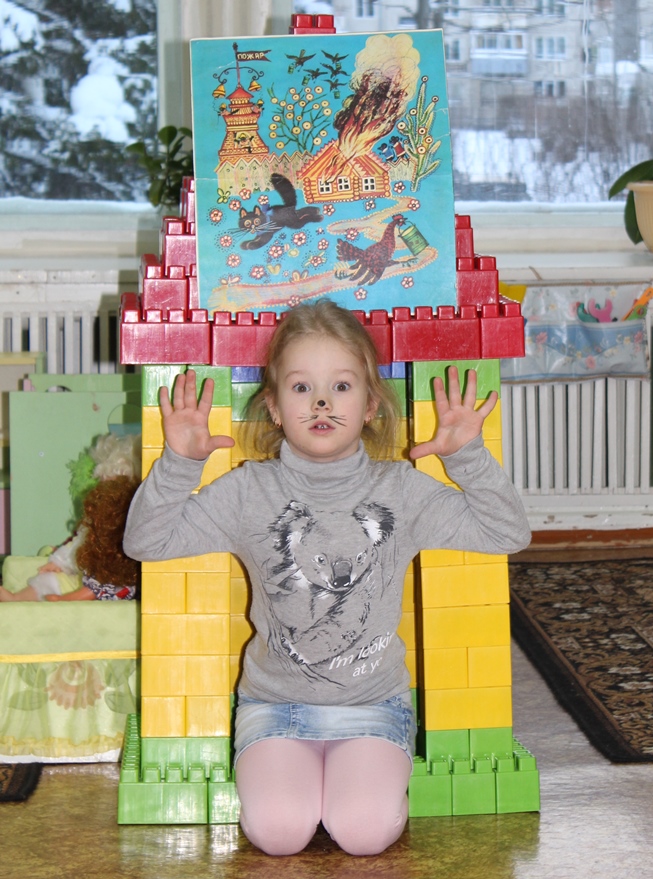 Кошка выскочила!Глаза выпучила.
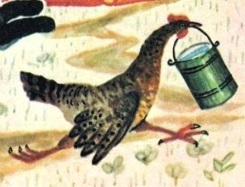 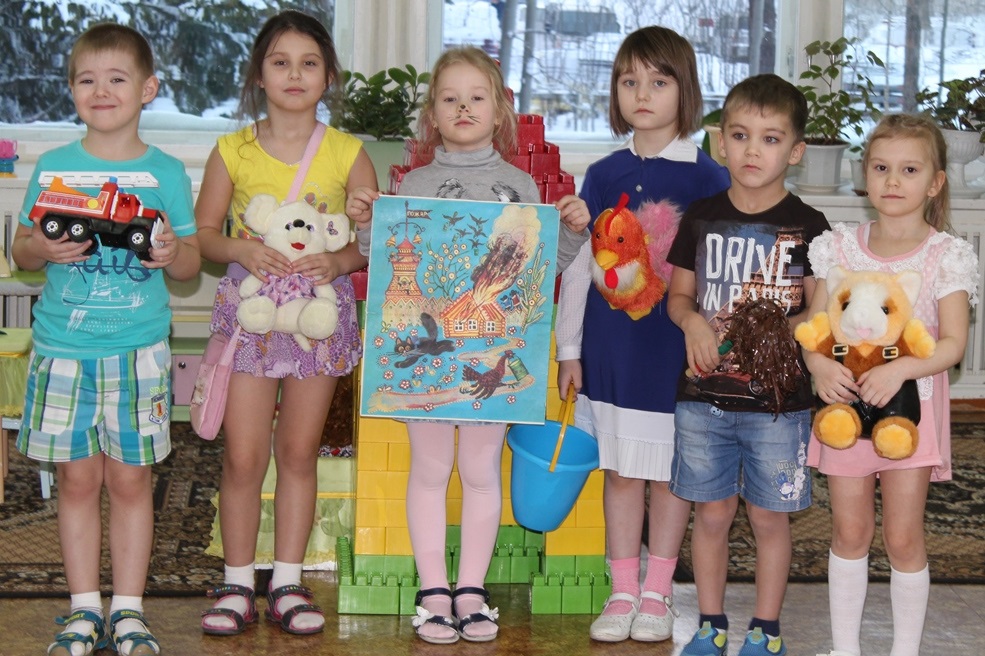 Бежит курочка с ведром,Заливает кошкин дом.
А лошадка – с фонарем,А собачка – с помелом,Серый заюшка с листомРаз! Раз!Раз! Раз!И огоньПогас!
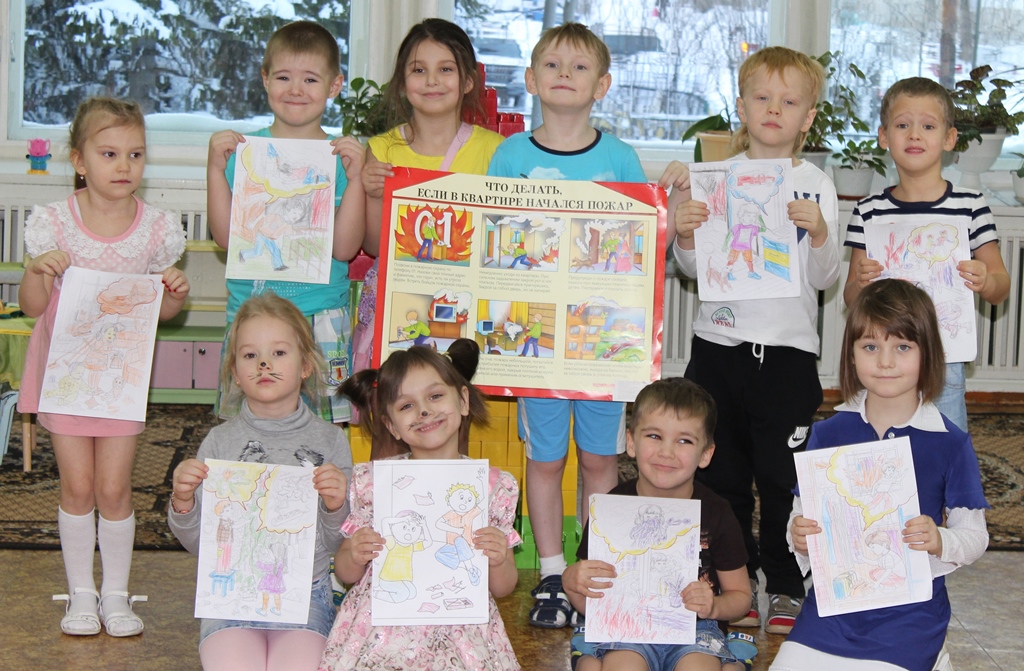